ИНФОГРАФИКА

Социальный проект  Виктории Викуловой
ученицы 10 «А», МБОУ СОШ  № 2с углубленным изучением английского


2019-2020
ИНФОГРАФИКА - ЭТО СОВРЕМЕННО!
Инфографика - визуализация данных или идей.
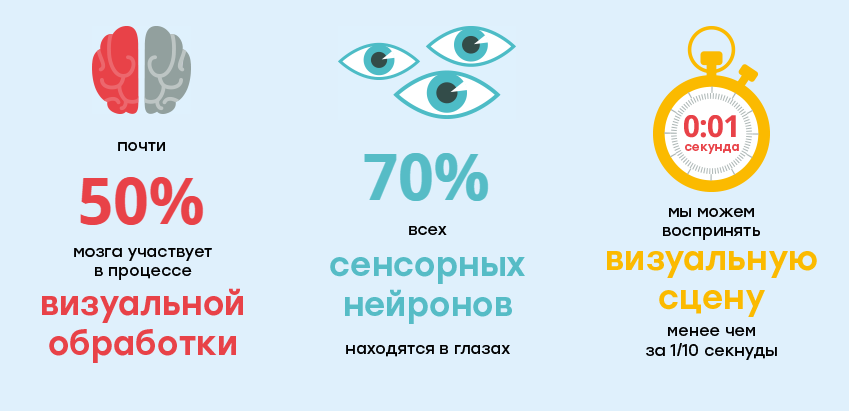 АКТУАЛЬНОСТЬ
Ученику в течении всего обучения необходимо запомнить массу информации,это является залогом успешной учебы.
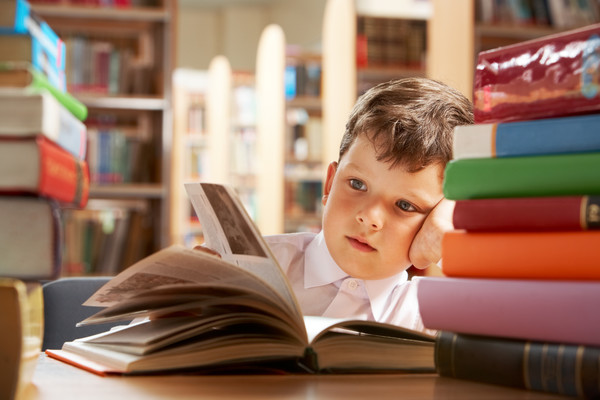 АНКЕТИРОВАНИЕ
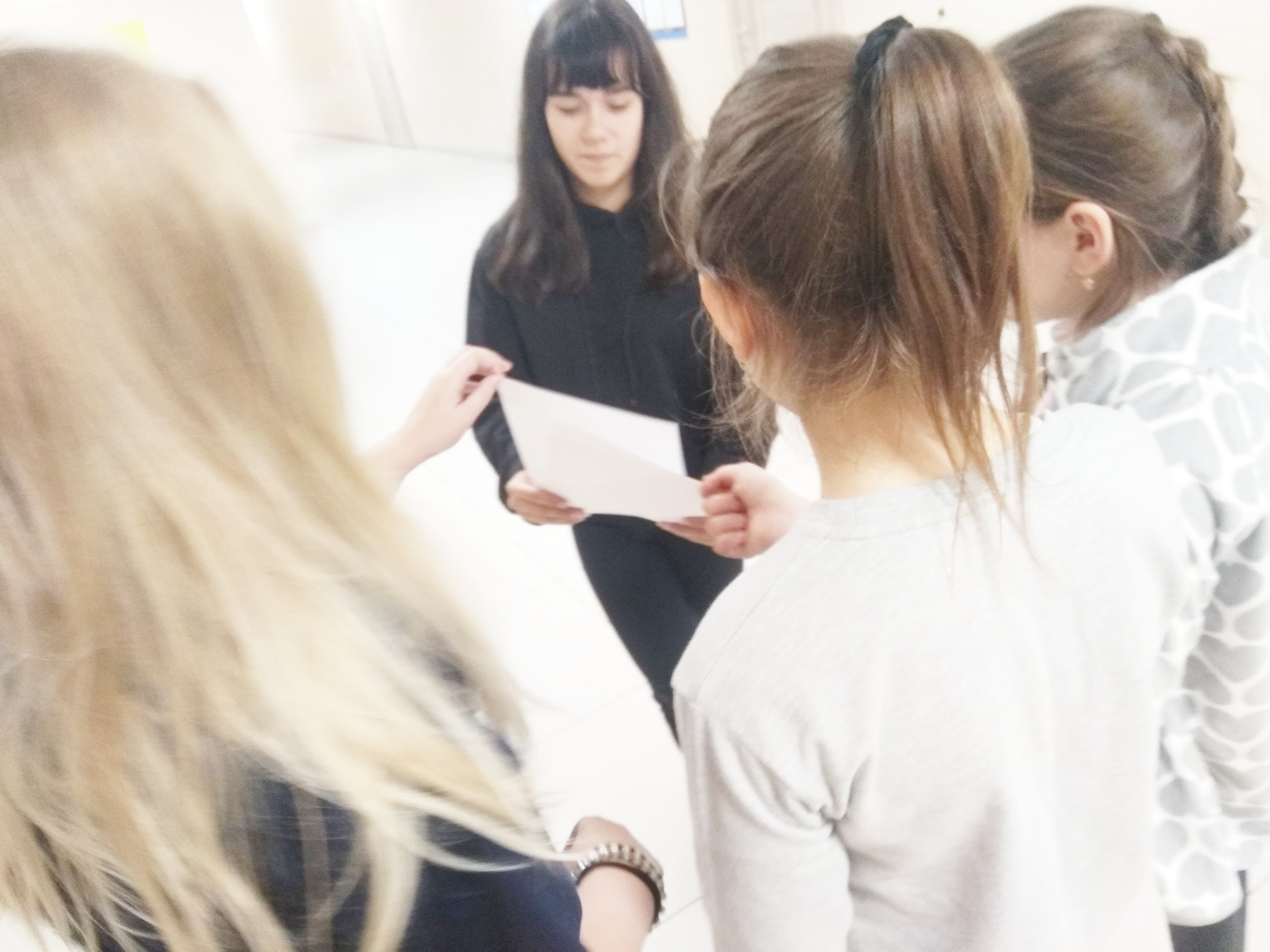 Для того чтобы осуществить проект наиболее отвечающий требованиям всех учащихся. Я раздала анкеты и попросила классных руководителей помочь нам с получением данных от учащихся.
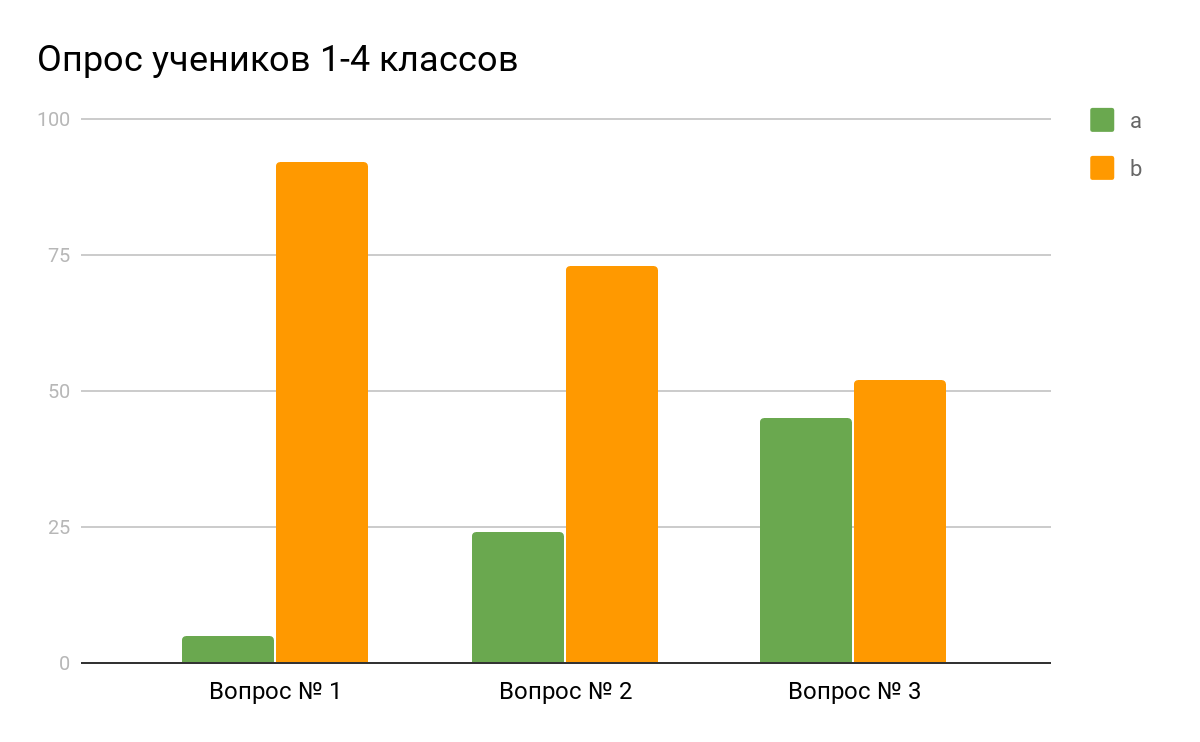 В опросе поучаствовало 97 учеников младшей школы. Идея оформления лестниц понравилась  54%  опрошенных.
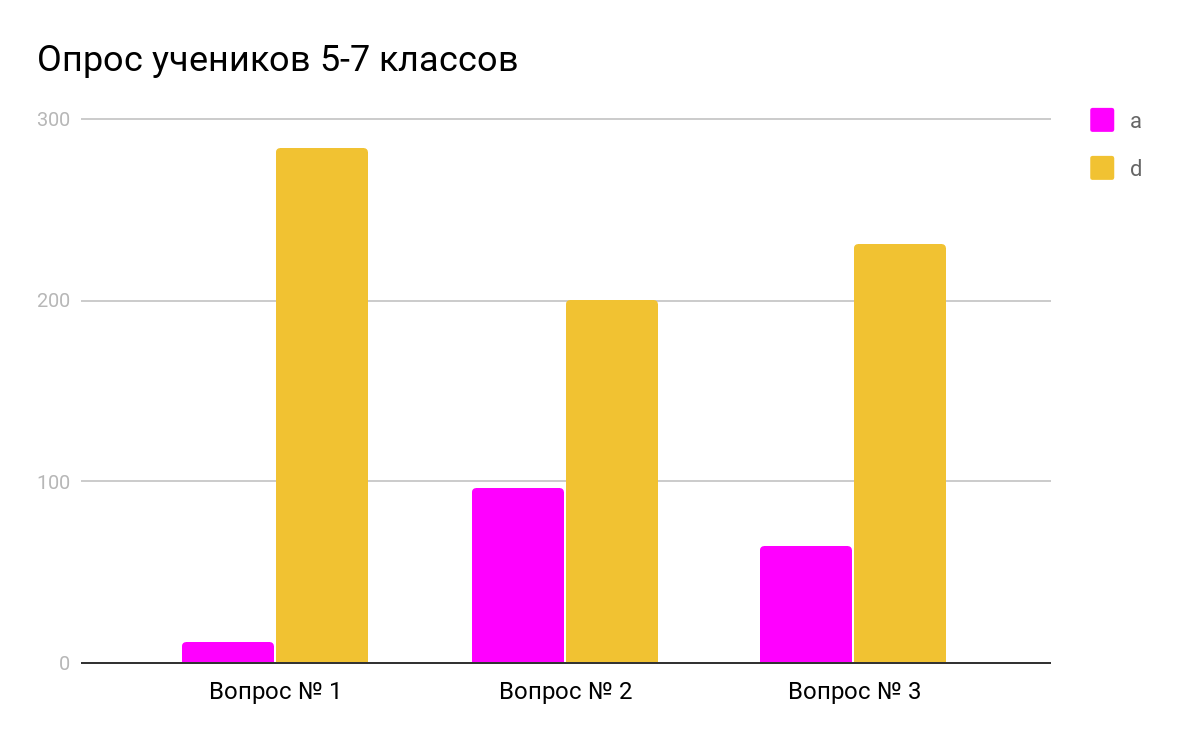 В опросе поучаствовало 296 учеников 5-7 классов. Идея оформления лестниц понравилась  77,7%  опрошенных.
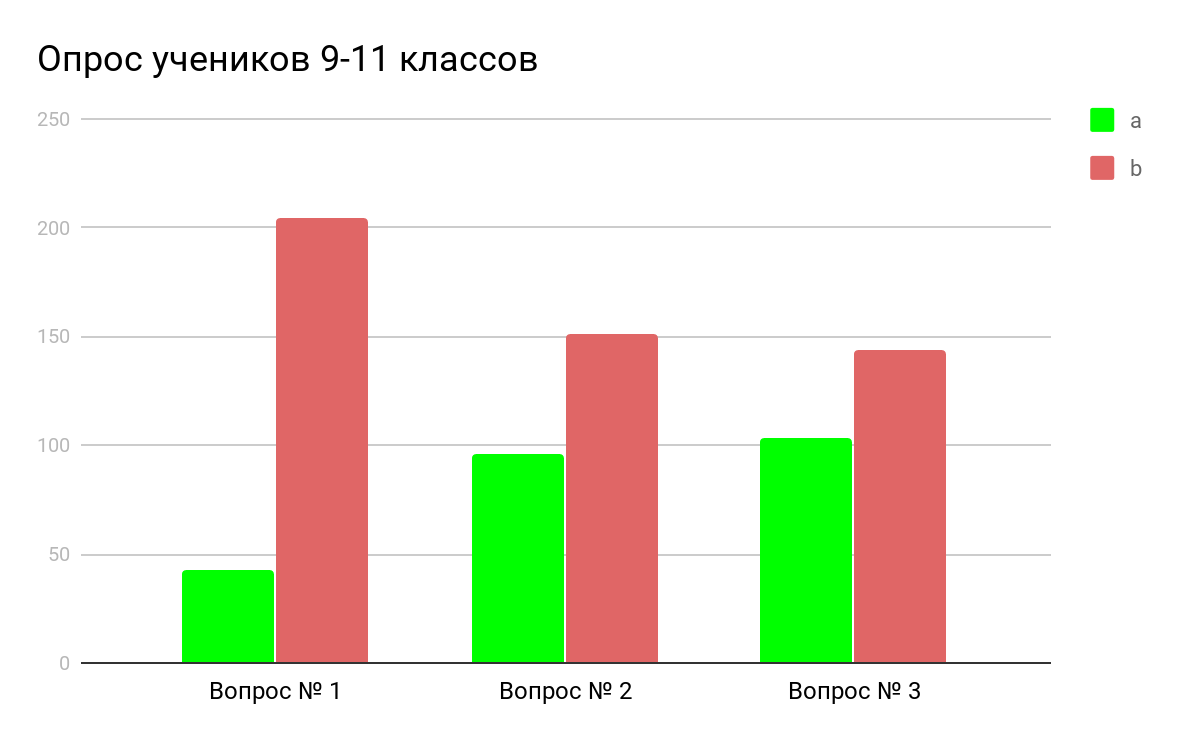 В опросе поучаствовало 247 учеников старшей школы. Идея оформления лестниц понравилась  58,2%  опрошенных.
ПРОБЛЕМА
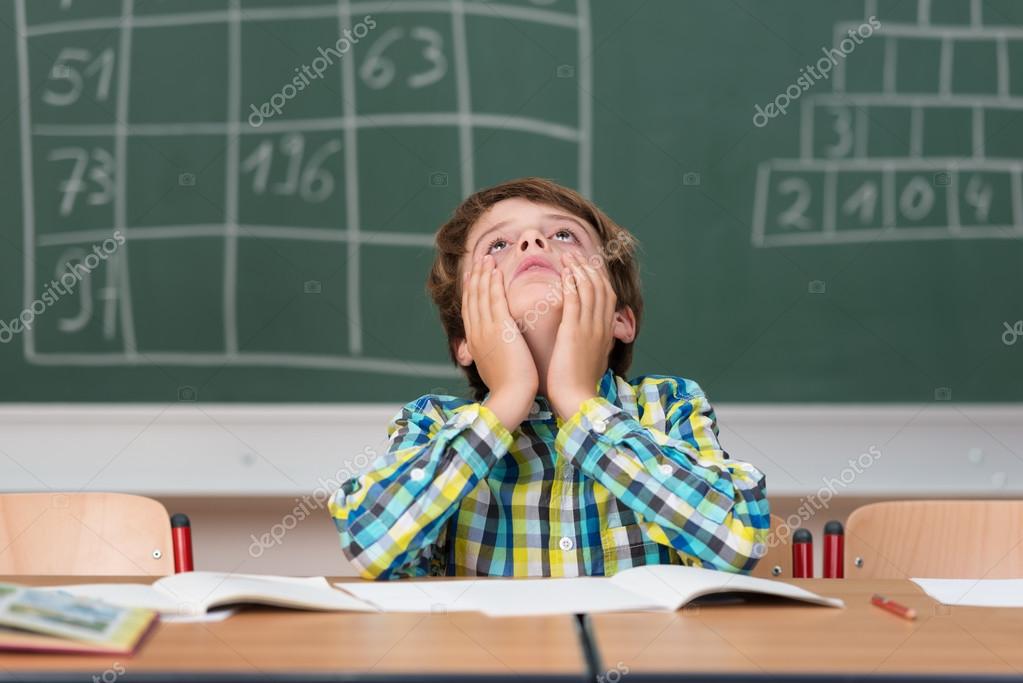 Проблема запоминаний большого объема информациидля школьников не нова. Возможно ли создать среду, в которой память школьника всегда активно работает, без чрезмерных усилий?
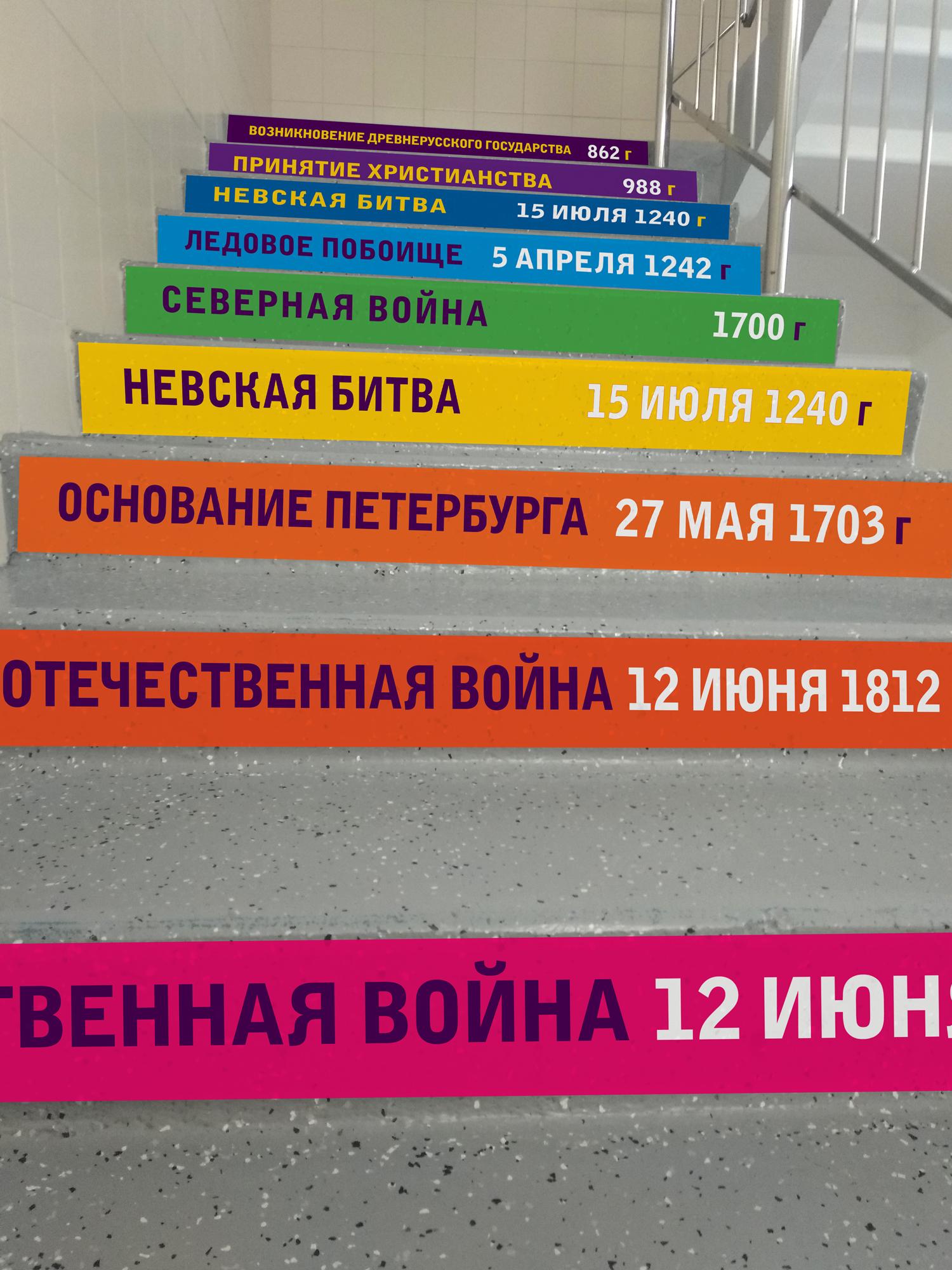 РЕШЕНИЕ
На данный момент в нашей школе не задействован весь потенциал школьных помещений.
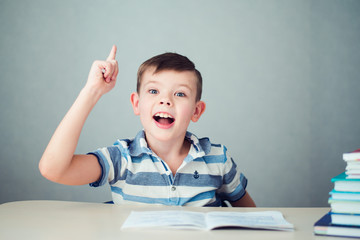 ЦЕЛЬ
Создание информативной, мотивирующейк учебе, обучающей, визуально привлекательной среды для учащихся школы в виде инфографики на лестницах школы.
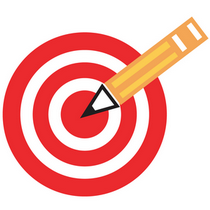 СМЕТА
Собственные средства		4 930 р (анкетирование, поездка в типографию, доставка тиража из Санкт-Петербурга, материалы для нанесения наклеек, мониторинг результатов проекта)
Запрашиваемые средства	15 750 р(стоимость печати наклеек, на пленке повышенной прочности с ламинацией)
Общая сумма проекта           20 680 р
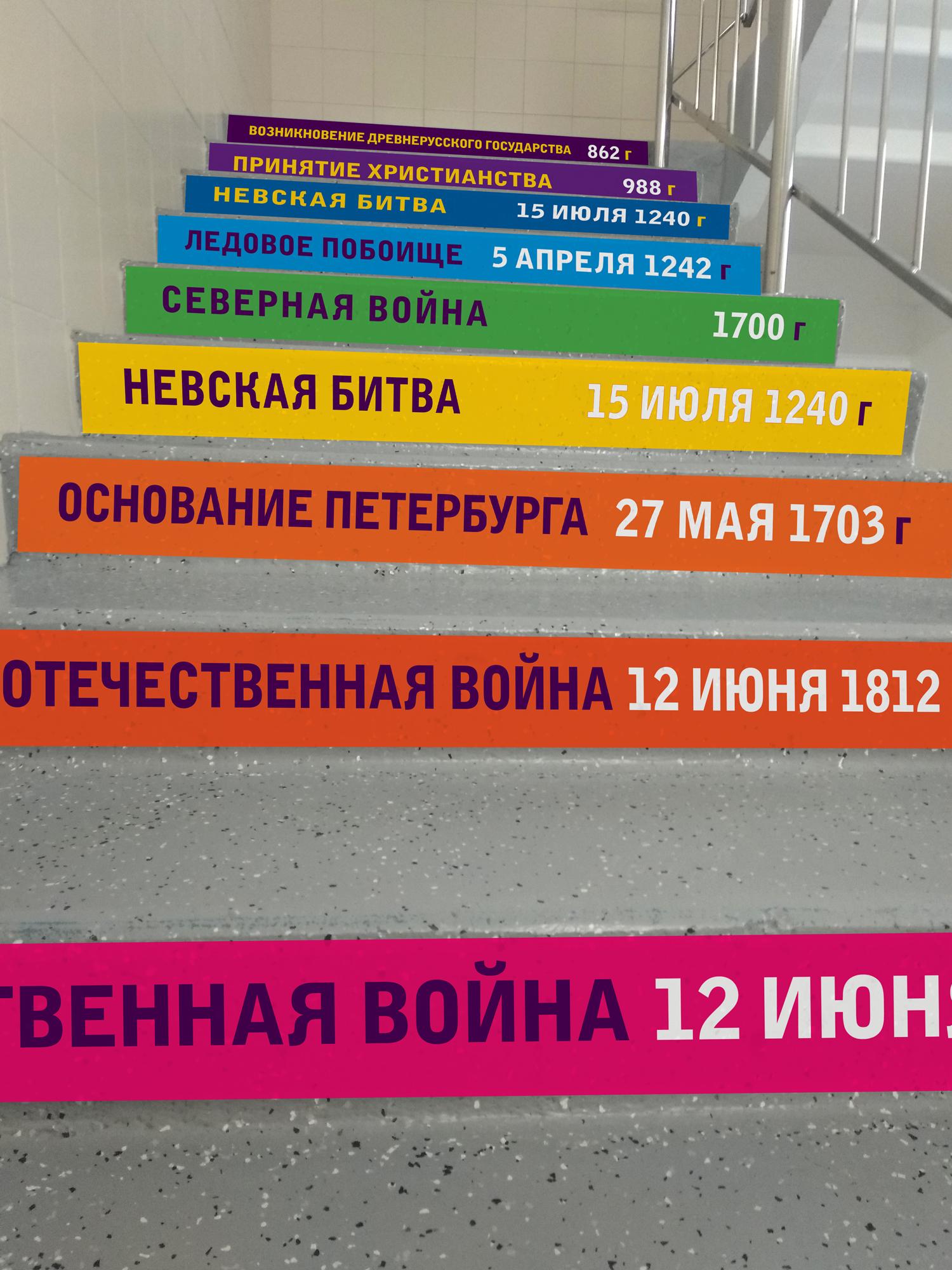 ВИЗУАЛИЗАЦИЯРЕЗУЛЬТАТА

           д               




                             до                  после

Лестница к кабинету истории
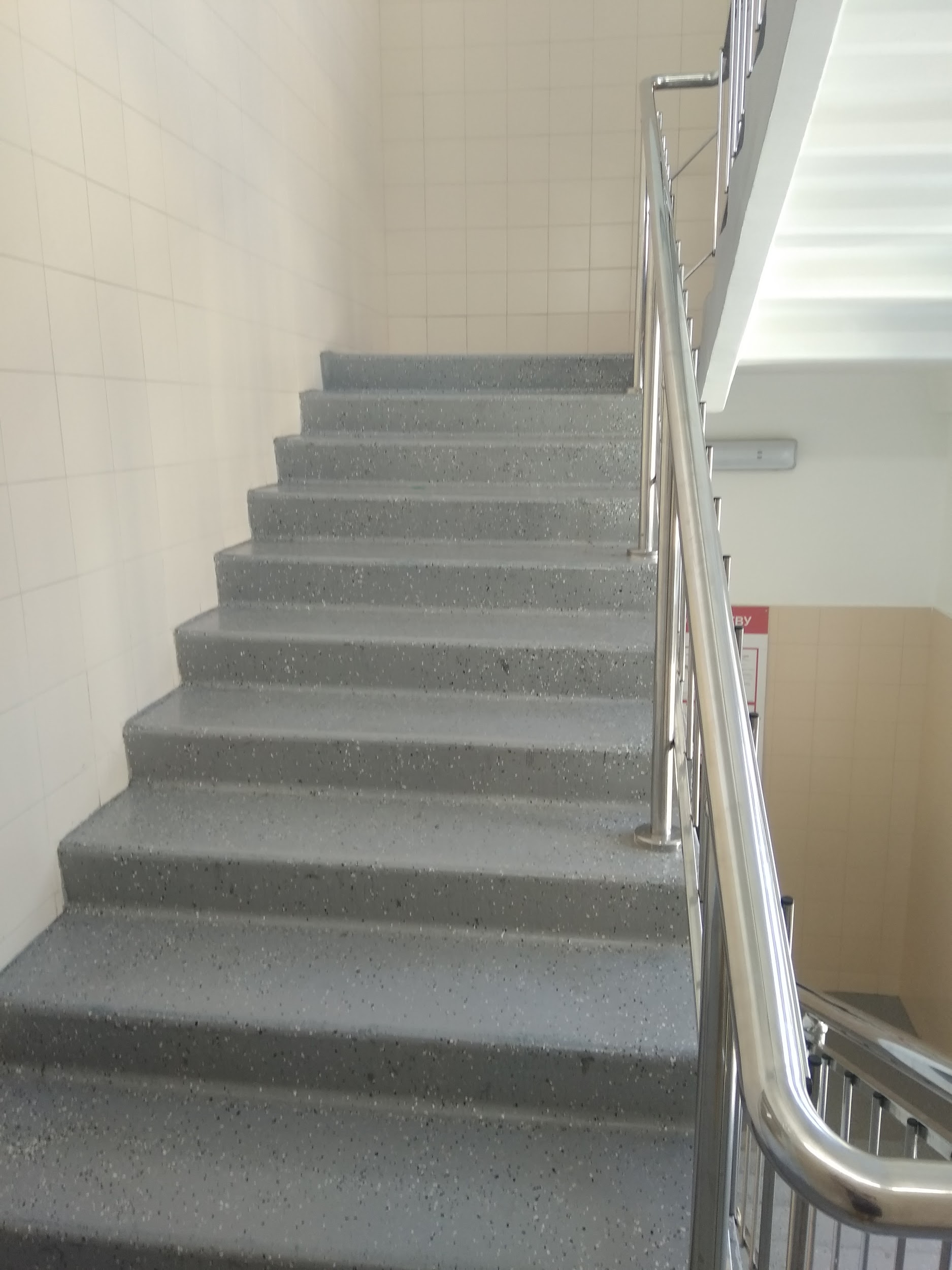 Лестница к кабинетам начальной школы
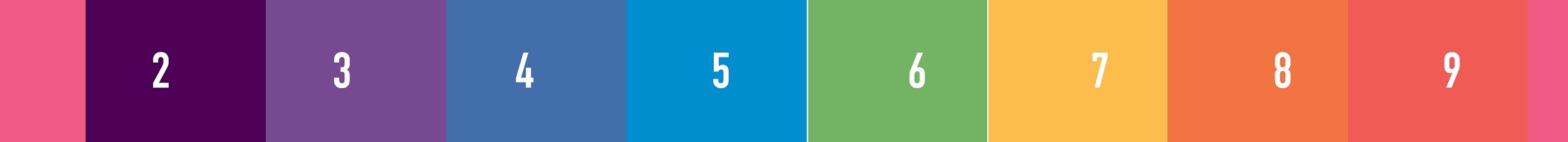 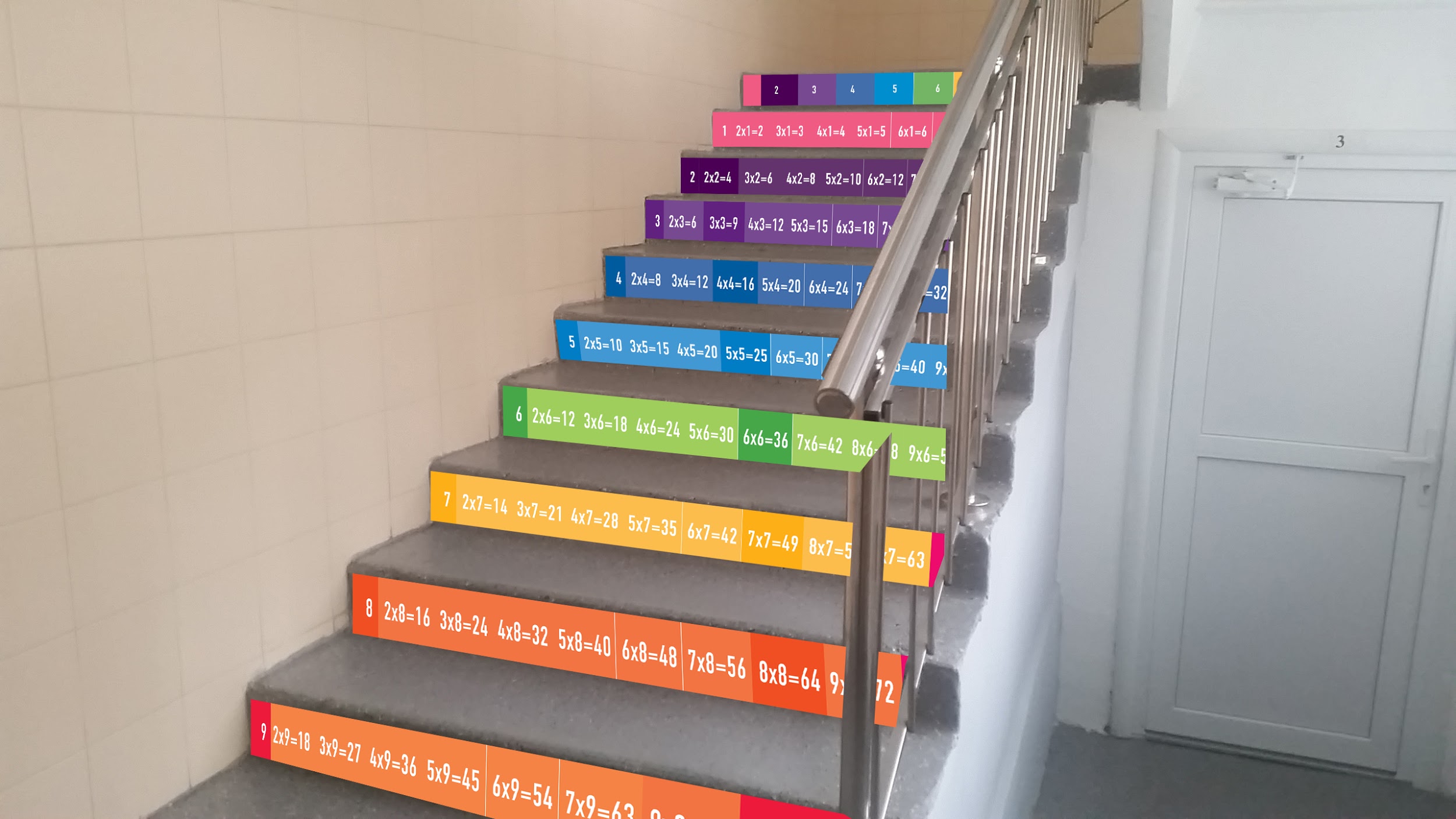 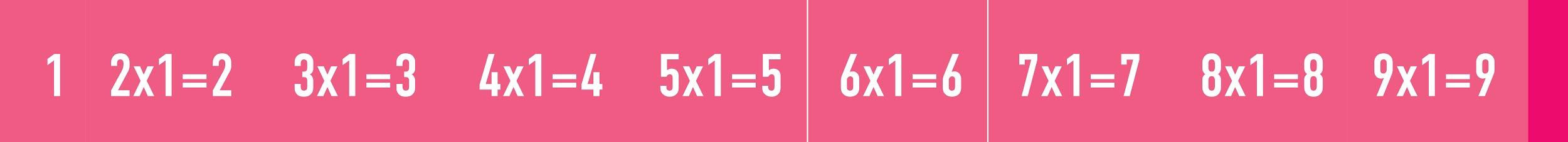 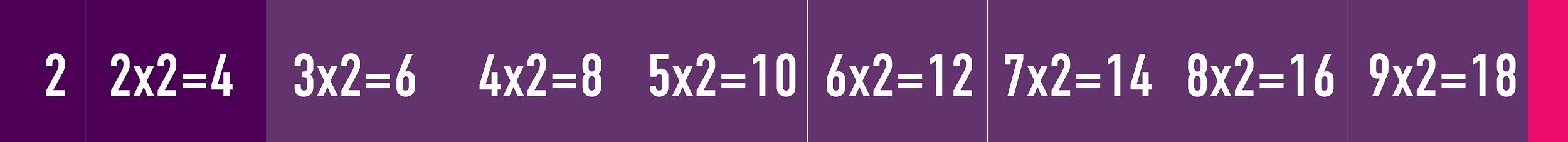 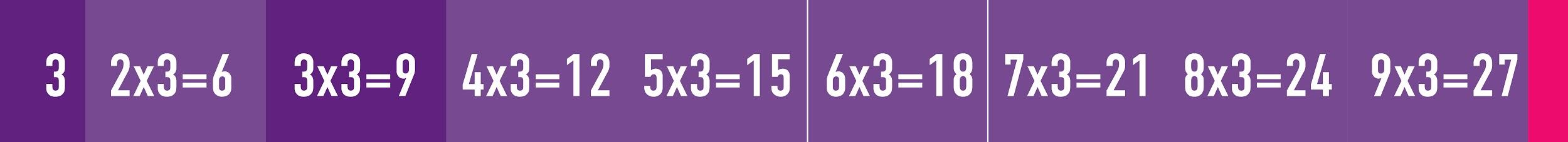 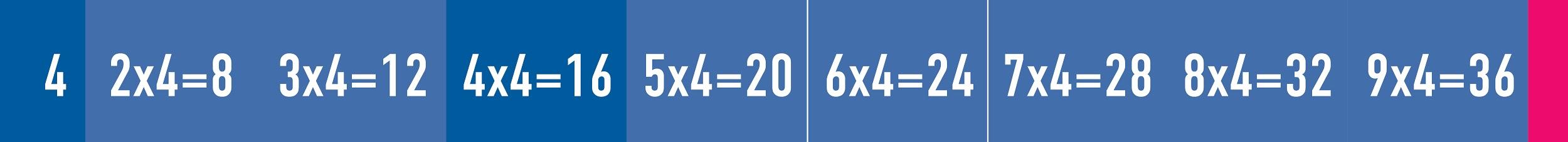 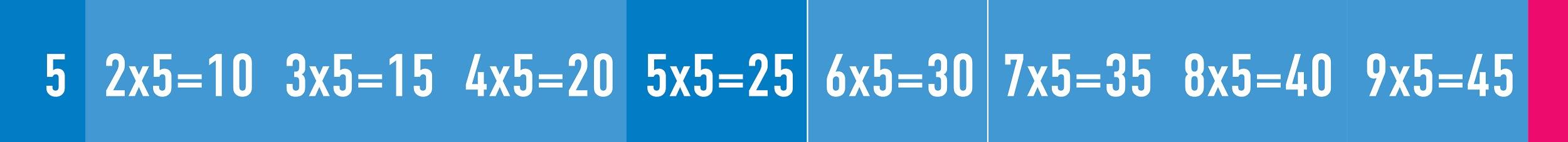 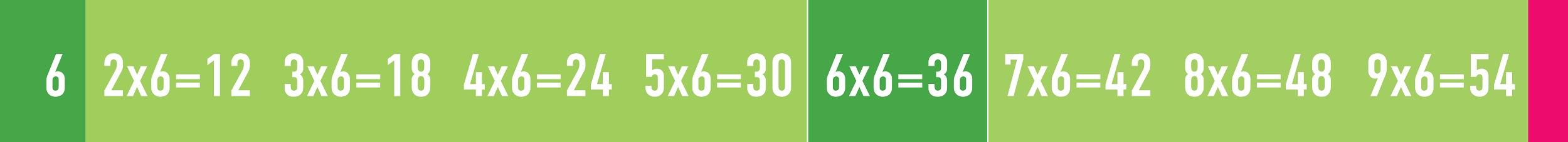 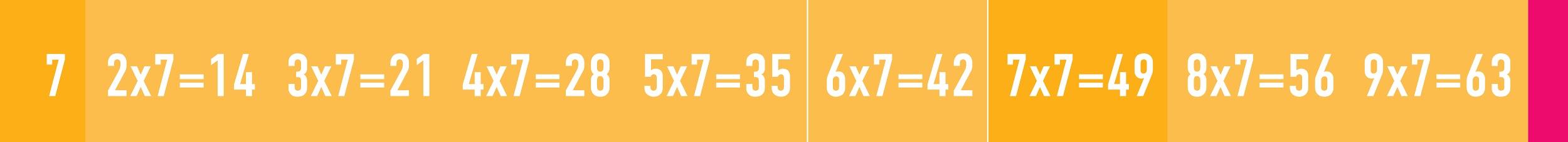 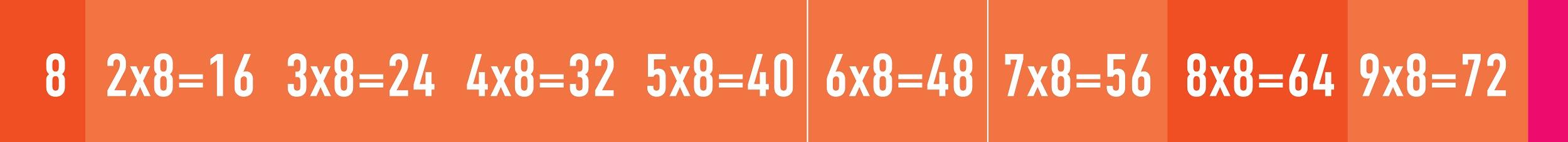 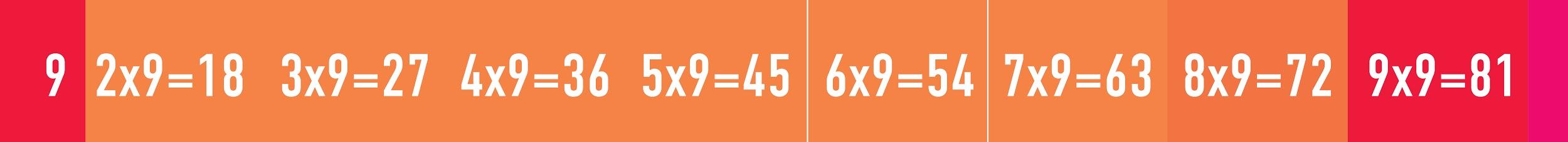 Лестница к кабинетам английского языкаот младших классов
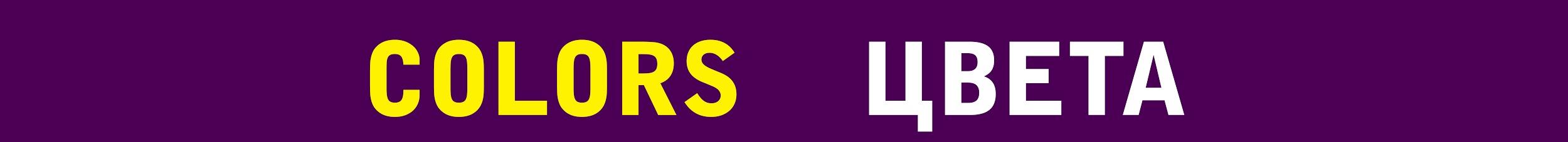 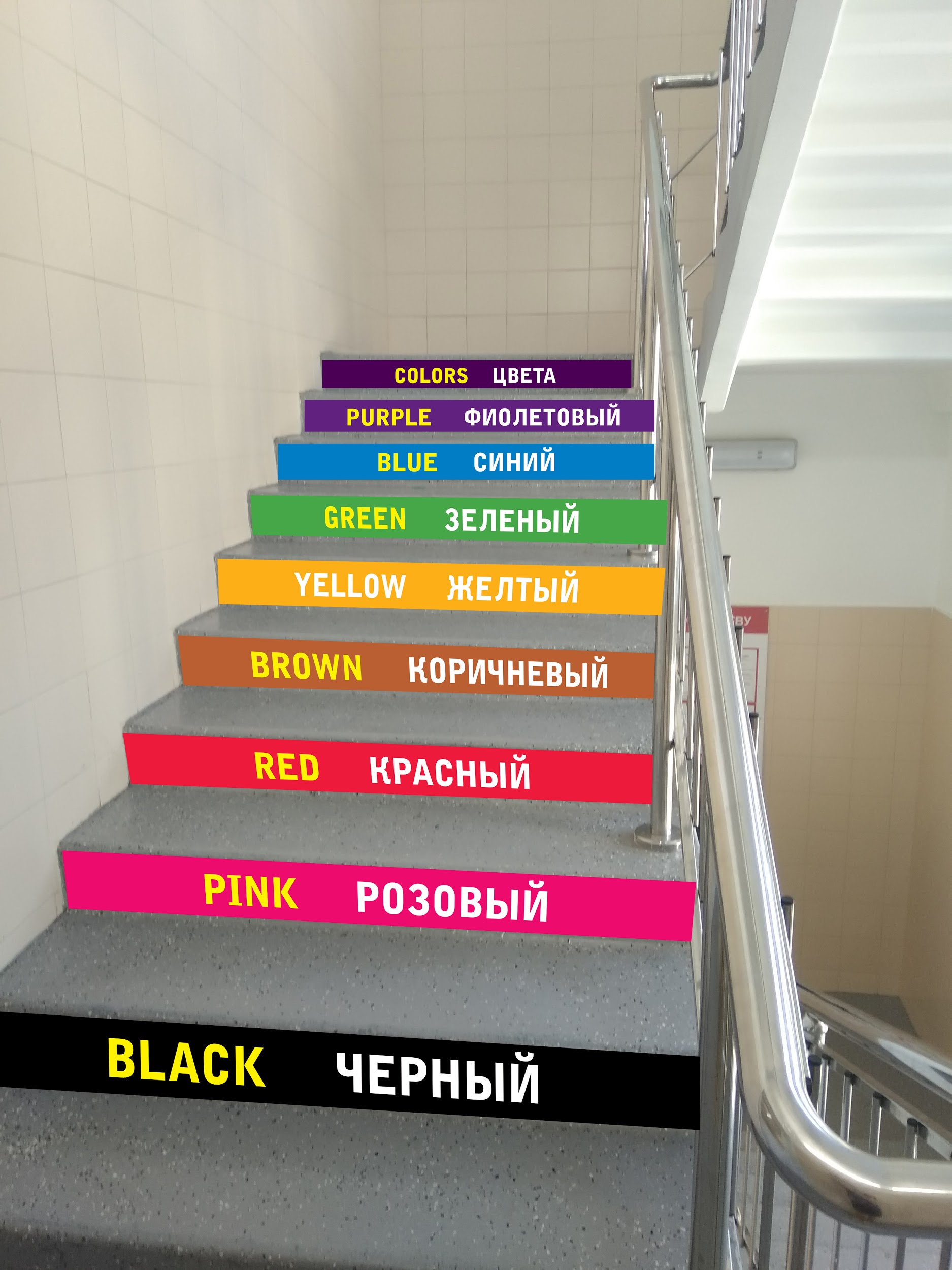 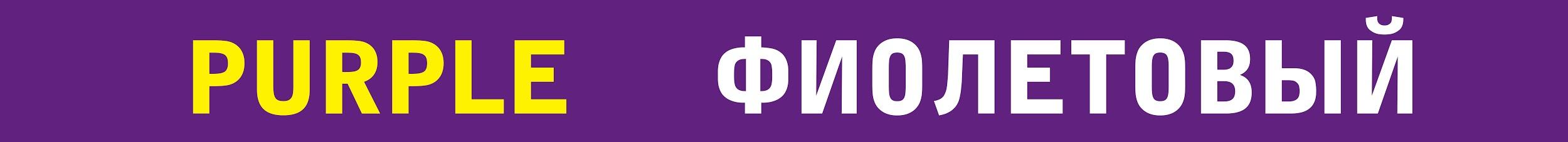 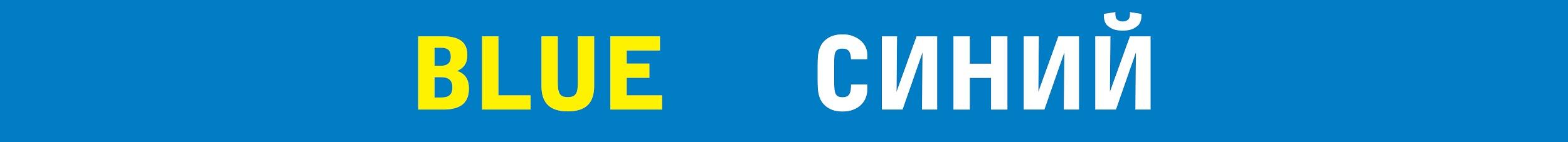 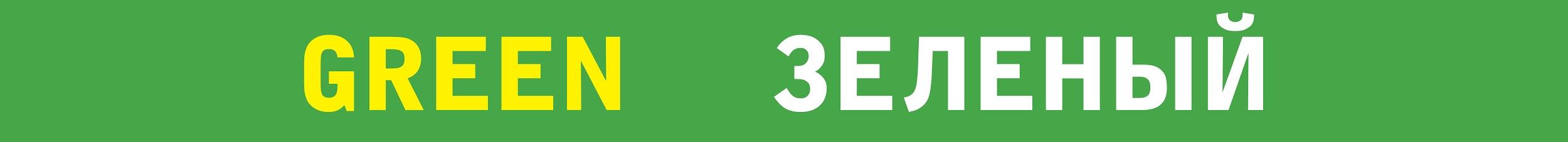 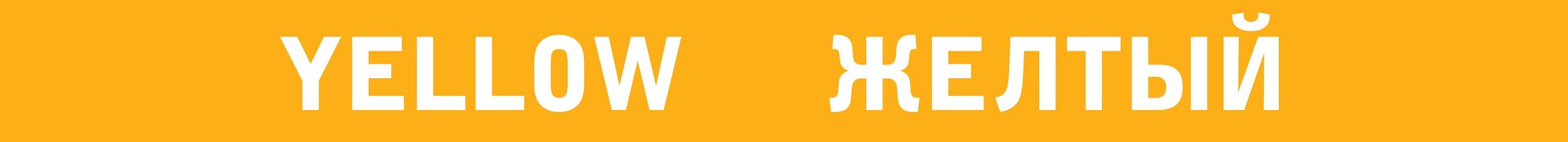 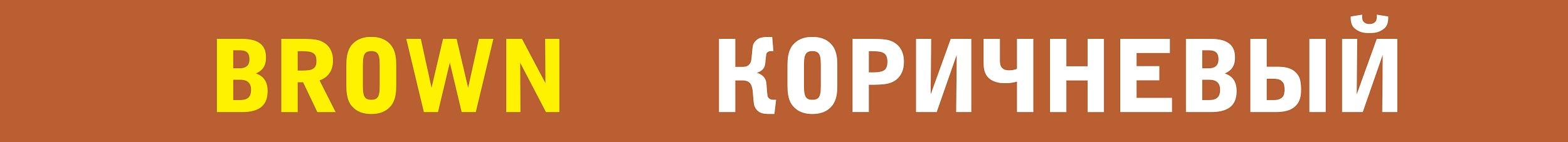 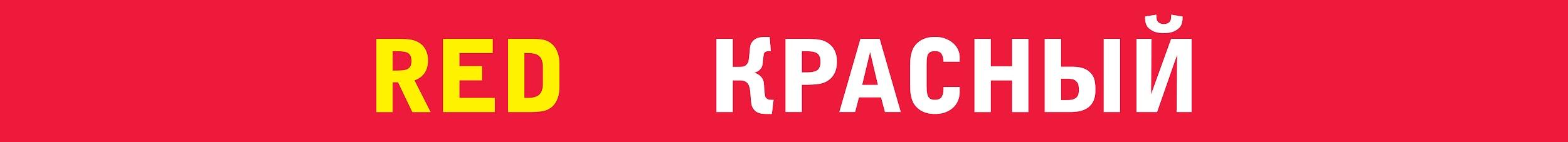 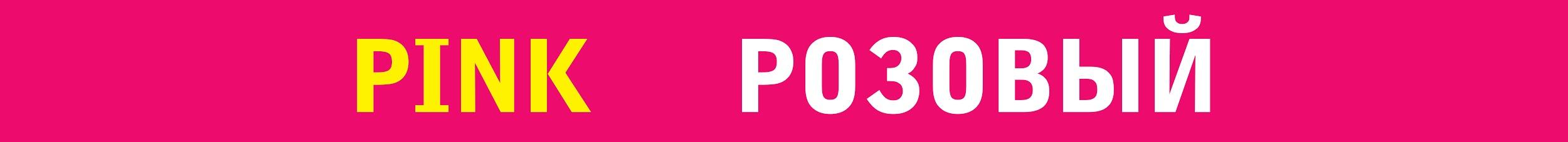 ПОДОБНЫЕПРОЕКТЫ
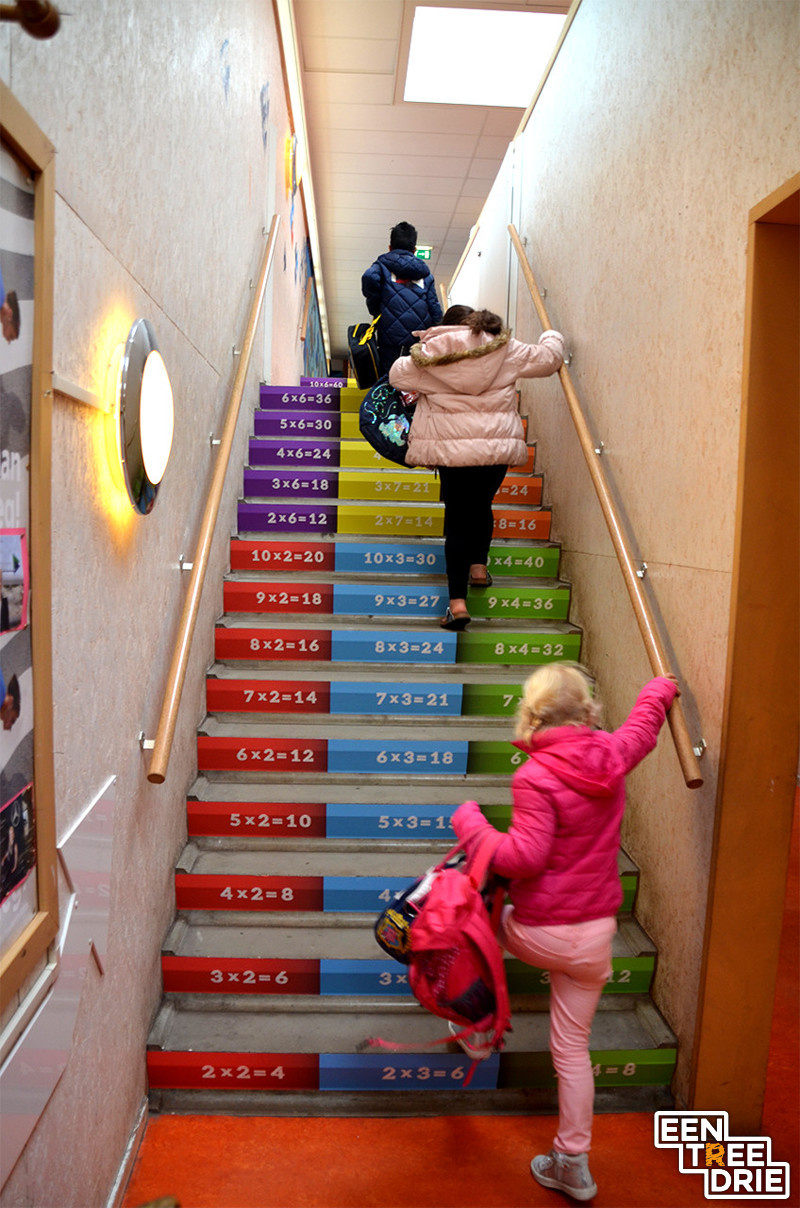 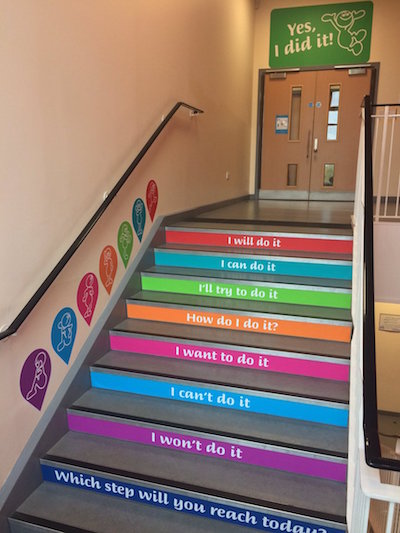 В интернете я нашла фотографии осуществленныхпроектов подобногоплана в других школах.
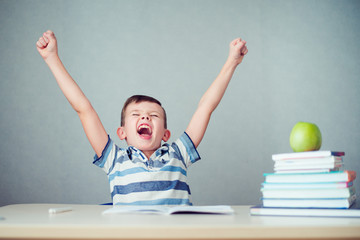 Спасибо за внимание!